Thin Lift Asphalt Overlays
Christie Bishop Barbee
Joint Asphalt Training
March 24, 2010
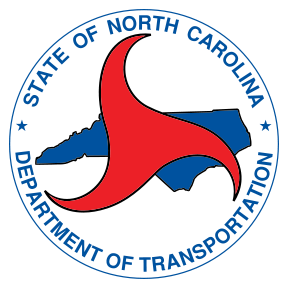 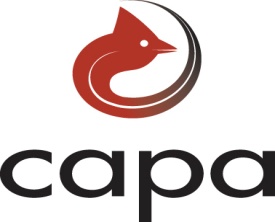 Maintenance Using HMA
2nd Largest State Maintained System

79,000 miles

Total Resurfacing Needs
$300 million
$450 MILLION
Contract Resurfacing
Preventive Maintenance
Approved Uses of Funds

Micro-surfacing
Chip Seals
HIP Recycling
Novachip
Asphalt Overlays
$100 million
System Preservation
Looking for Solutions
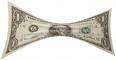 Preservation funds are being used to address resurfacing needs
Micro-surfacing
HIP Recycling
Thin Asphalt Overlays
Novachip
Micro-surfacing
Polymer modified slurry seal

Placed at rate of 24 lbs. per square yard

Homeowners and motorists don’t like it
						

Life Expectancy of 5-7 years
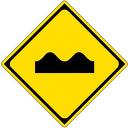 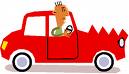 Looking for Solutions
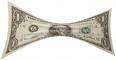 Preservation funds are being used to address resurfacing needs
Micro-surfacing
HIP Recycling
Thin Asphalt Overlays
Novachip
HIP Recycling
Has a place in our arsenal
Pavements with limited deterioration
Pavements with uniform mix
Does not add structure
Problems with certain mixes
Environmental concerns
HMA Alternative
Must be competitive in cost
Must perform as well or better
Must use readily available materials

Other States
Ohio – Smoothseal
Michigan – Preventive Maintenance HMA
S 4.75A Mix
“Sand Asphalt”
Predominately a resurfacing mix
Uses aggregate screenings
Public loves it – Smooth ride, looks good
10-12 yr life expectancy 
NC has some 18+ yr. 4.75 pavements
Advantages of S 4.75A Mix
Smoothness
Longer Life
Increased Strength
Better for the Environment
Cost Effective
Ease of Use
Preventive Maintenance Treatment Cost Comparison
Looking for Solutions
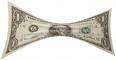 Preservation funds are being used to address resurfacing needs
Micro-surfacing
HIP Recycling
Thin Asphalt Overlays
Novachip
Novachip
Concrete 
		has performed well
HMA
		no good reason
Expensive
Patent on process
Availability  			
		materials
		paver
HMA Alternative
Must be competitive in cost
Must perform as well or better 
Must use readily available materials
Solution
OGFC
Quieter
Safer
Cooler
Why Asphalt?
Funding Crisis Places Emphasis on Preservation and Maintenance
Cost Effective
Black is Green
Provides Good Jobs for NC Workers
Thank you!